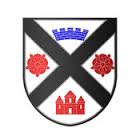 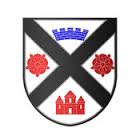 Welcome to S1 October Assembly
LEARNING TODAY FOR A BETTER TOMORROW
Reminders
Uniform 
Behaviour and effort expectations
Mobile Phone use 
Litter in social area and around the school and wider community
LEARNING TODAY FOR A BETTER TOMORROW
Behaviour
Expectations
Merits & Demerits
Referrals
Alternative to Exclusion 
Exclusion
Extra Curricular Activities
LEARNING TODAY FOR A BETTER TOMORROW
Paisley Abbey Choir   
Dr George McPhee
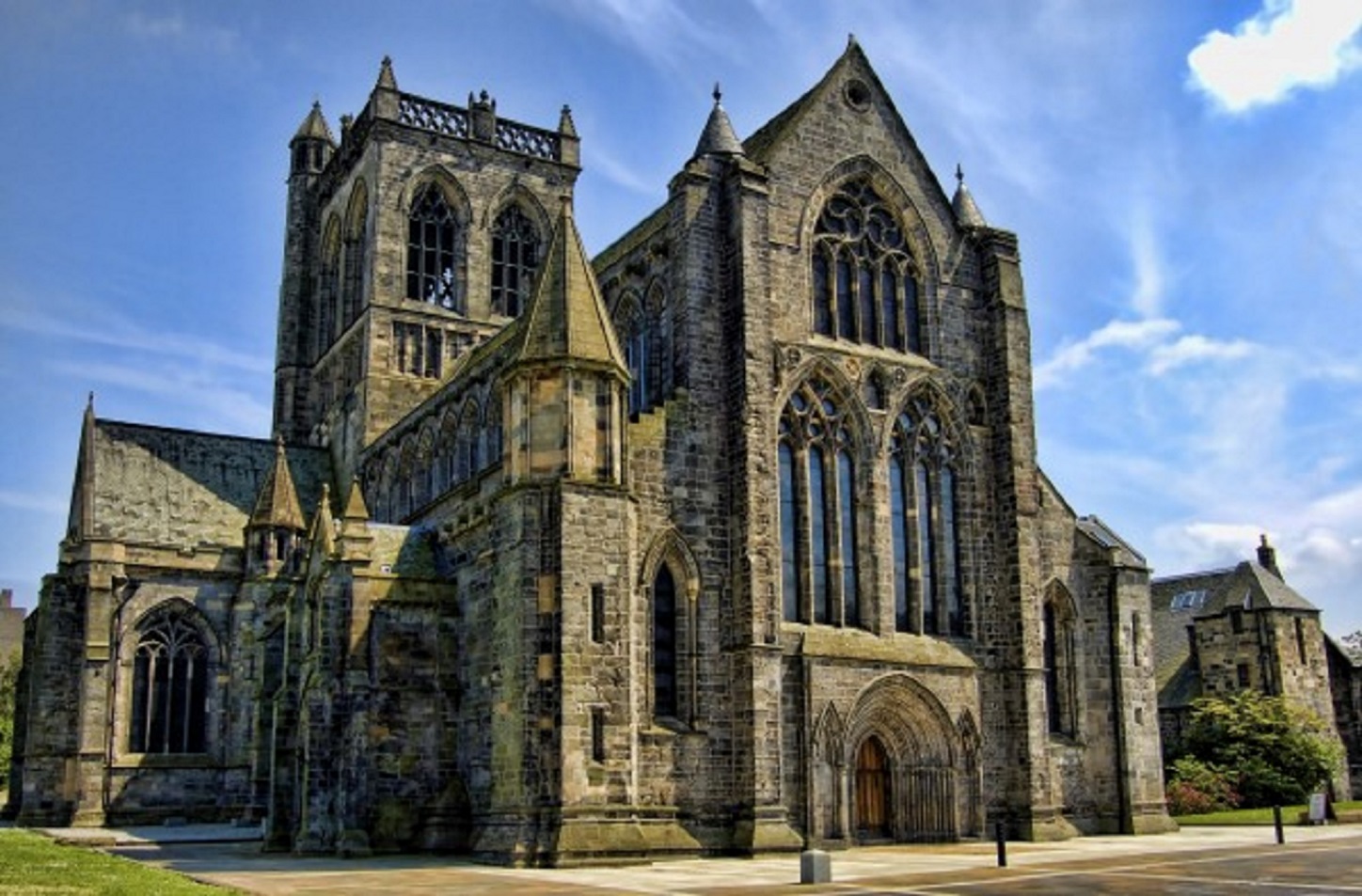 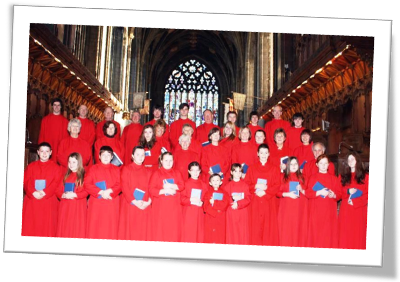 LEARNING TODAY FOR A BETTER TOMORROW
School Values and Wellbeing Indicators
Acceptance
Ambition
Nurture
Respect
Trust
Safe
Healthy
Achieving 
Nurtured
Active
Respected
Responsible
Included
LEARNING TODAY FOR A BETTER TOMORROW
Ambition
A strong desire and determination 
to achieve success
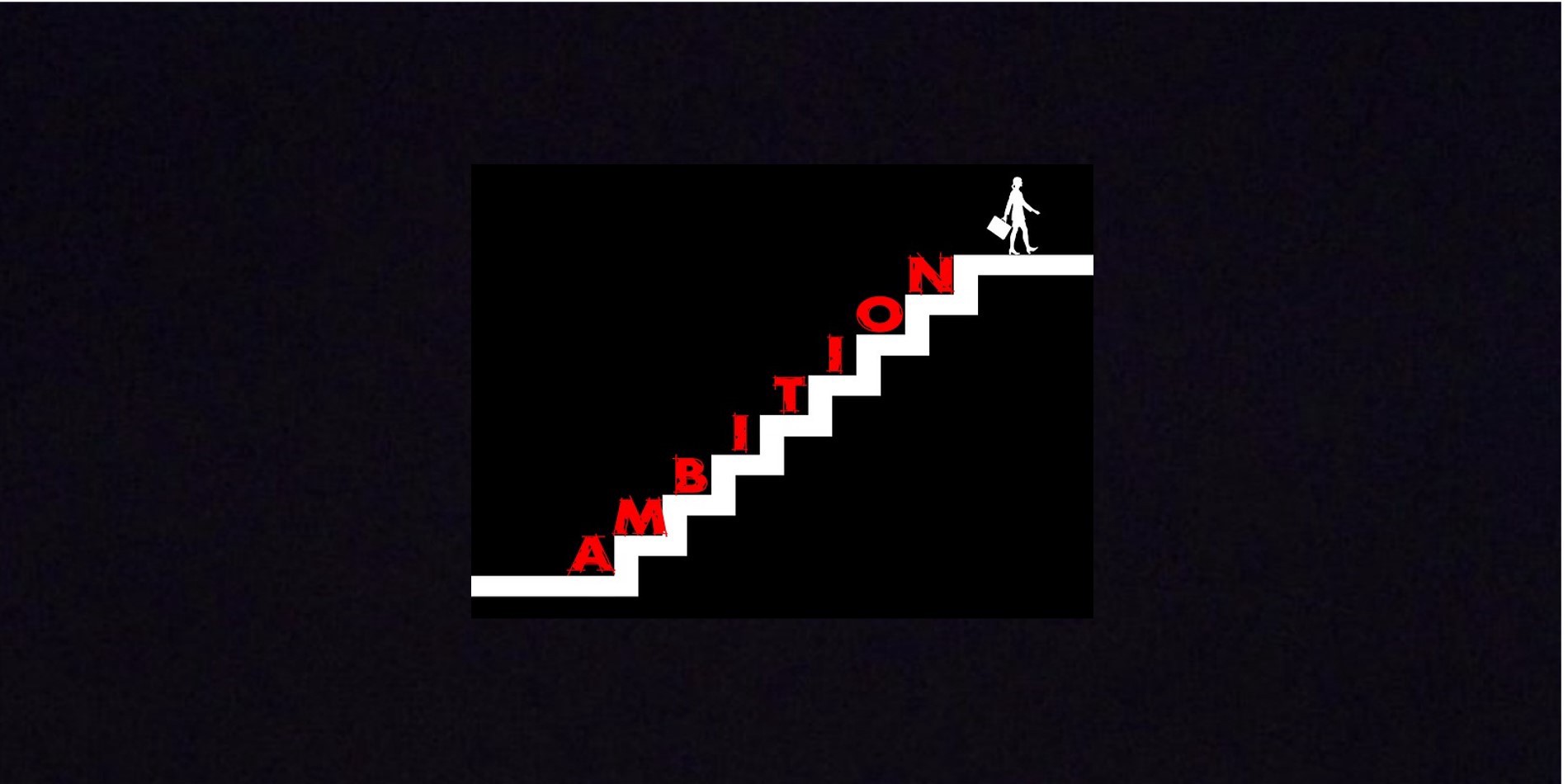 LEARNING TODAY FOR A BETTER TOMORROW
Ambition
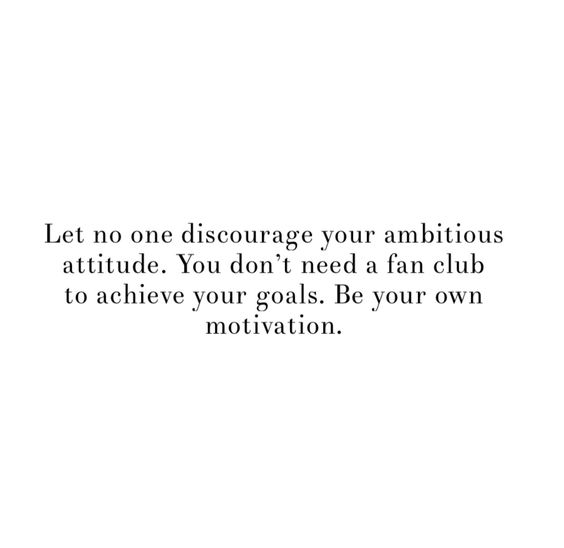 LEARNING TODAY FOR A BETTER TOMORROW
Positive mind. Positive life.
What’s your ambition?

What’s the one thing you will work toward achieving – in or out of school?
LEARNING TODAY FOR A BETTER TOMORROW
S1 Extra Curricular Awards
LEARNING TODAY FOR A BETTER TOMORROW
S1 Extra Curricular Awards October  2019
LEARNING TODAY FOR A BETTER TOMORROW
Extra Curricular P.E Clubs S1
Monday – Netball – Mrs Thomson
Tuesday – Gymnastics – Mrs Frew
	         Boxercise – Miss Lambie
                   Hockey – Mr Bleach
Wednesday – Basketball – Miss Crawford
                         Multi-sports – Miss Robb
		     Fitness – Mrs MacDougall
Thursday – Volleyball – Mr Giles
Friday – Football – James Rae
Please speak to teacher involved or just come along to P.E on the chosen day
LEARNING TODAY FOR A BETTER TOMORROW
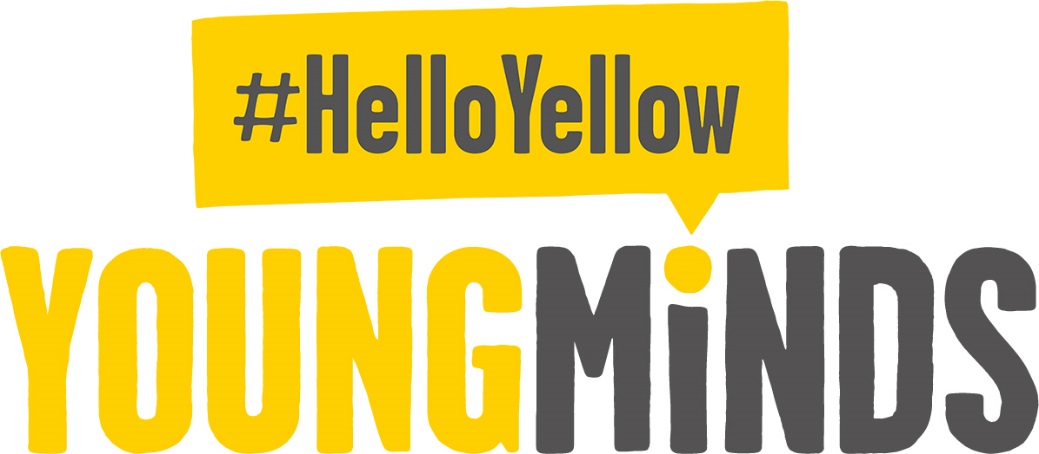 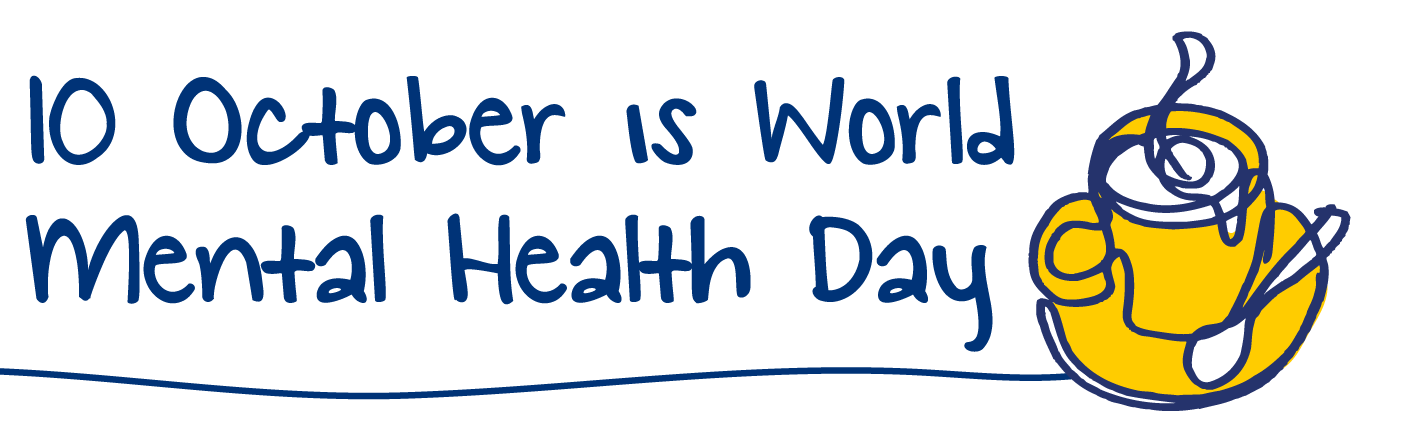 As a school community we are promoting positive mental health by: 
#HelloYellow, wear something yellow in aid of supporting young people with mental health. 
Staff and pupil tea and talk events at break time/ lunchtime. 
Mental health YouTube videos will be shown on the TV in the social area. 
Mental health statistics will be displayed in the social area. 
Pupils will have access to and be able to add to an anxiety support board.
A helpline and support poster board will be made available to all staff and pupils. 
Origami kindness messages will be sold.
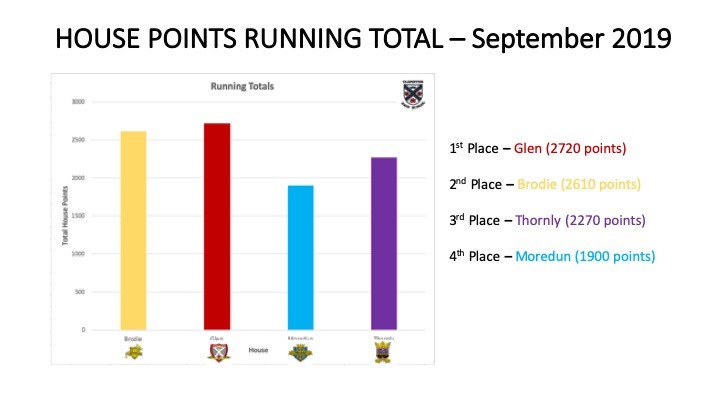 LEARNING TODAY FOR A BETTER TOMORROW
Foodbank AppealMonday 7th – Thursday 10th October
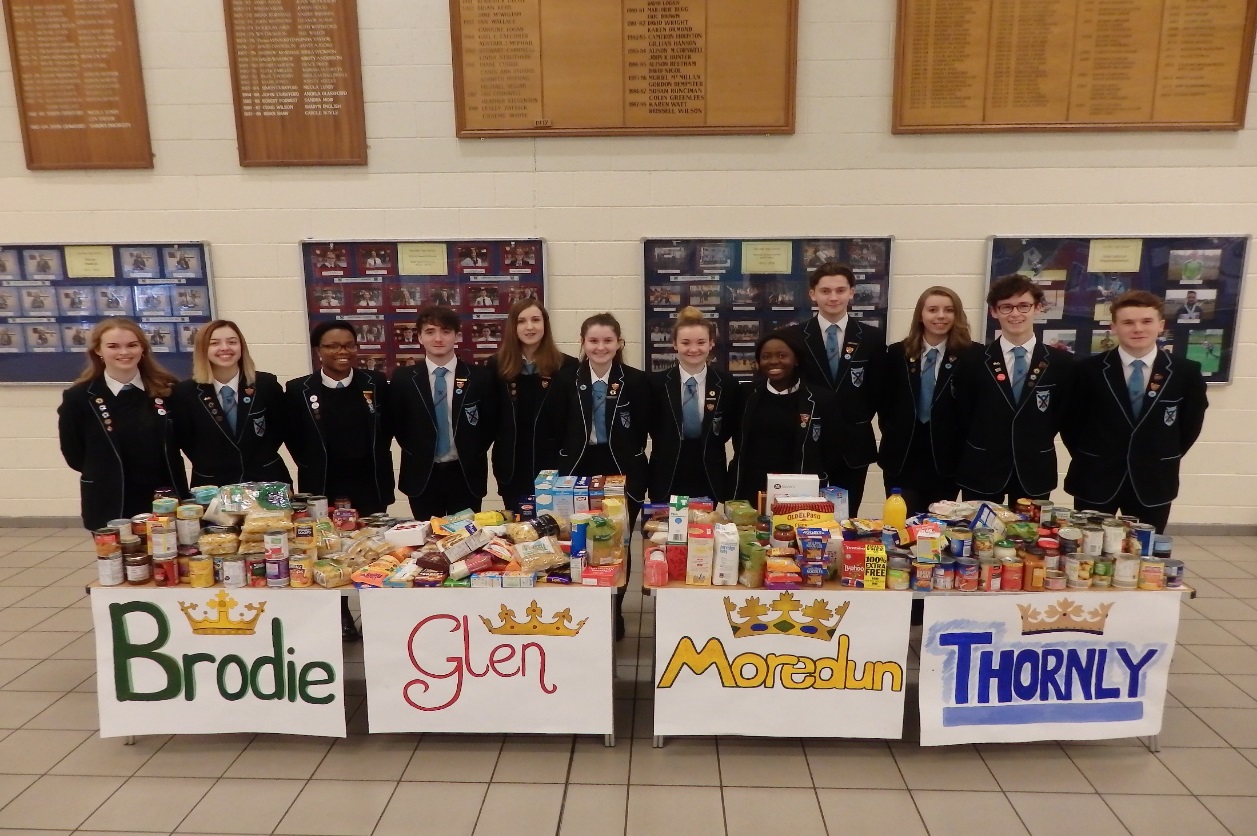 LEARNING TODAY FOR A BETTER TOMORROW
Coming Soon………….
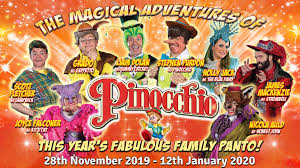 LEARNING TODAY FOR A BETTER TOMORROW
Good, better, best. 
Never let it rest. 
Till your good is better and your better is best!!!
LEARNING TODAY FOR A BETTER TOMORROW